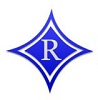 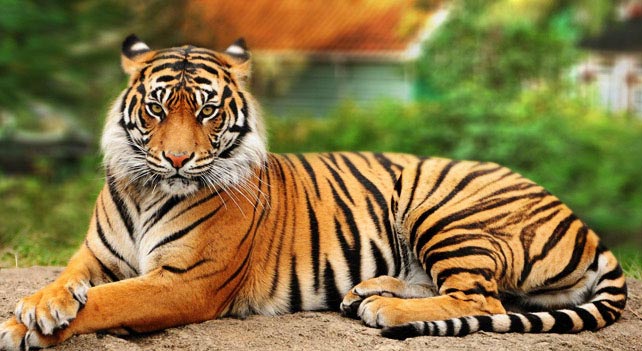 HomeroomAugust 2018
Starting the Year off Right
Ragsdale School Rules and Procedures
Homeroom Agenda – First Day
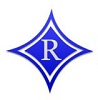 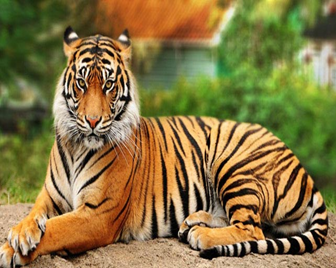 Morning Announcements/Pledge
Schedule Information
GCS Handbook
Photo Consent Form 
Military Relationship Form 
Pupil Data Form
Free/Reduced Lunch Form
Announcements:
Student Congress Class Reps - If interested pick up forms from Mr. Moss in A216
Senior T-Shirt Designs (In Sr. Homerooms Only)
English Summer Work
RHS Rules and Procedures
10 Day Count!
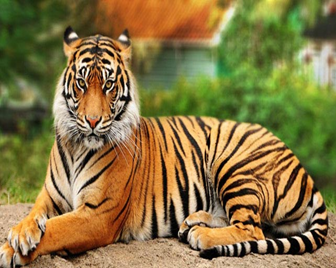 Teachers take Attendance using the folder
Remember follow directions inside
Students must be present in homeroom for the 10 day count/ daily attendance purposes
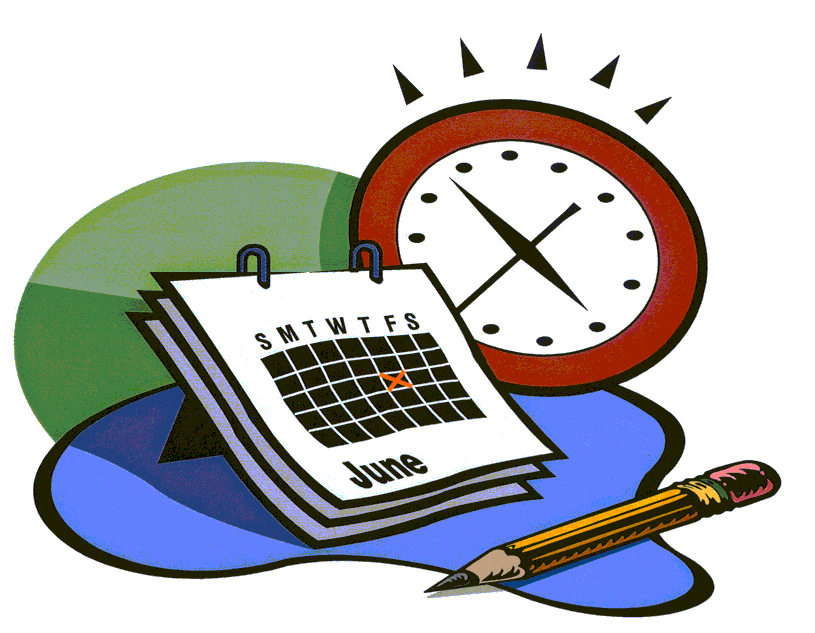 Schedule Information
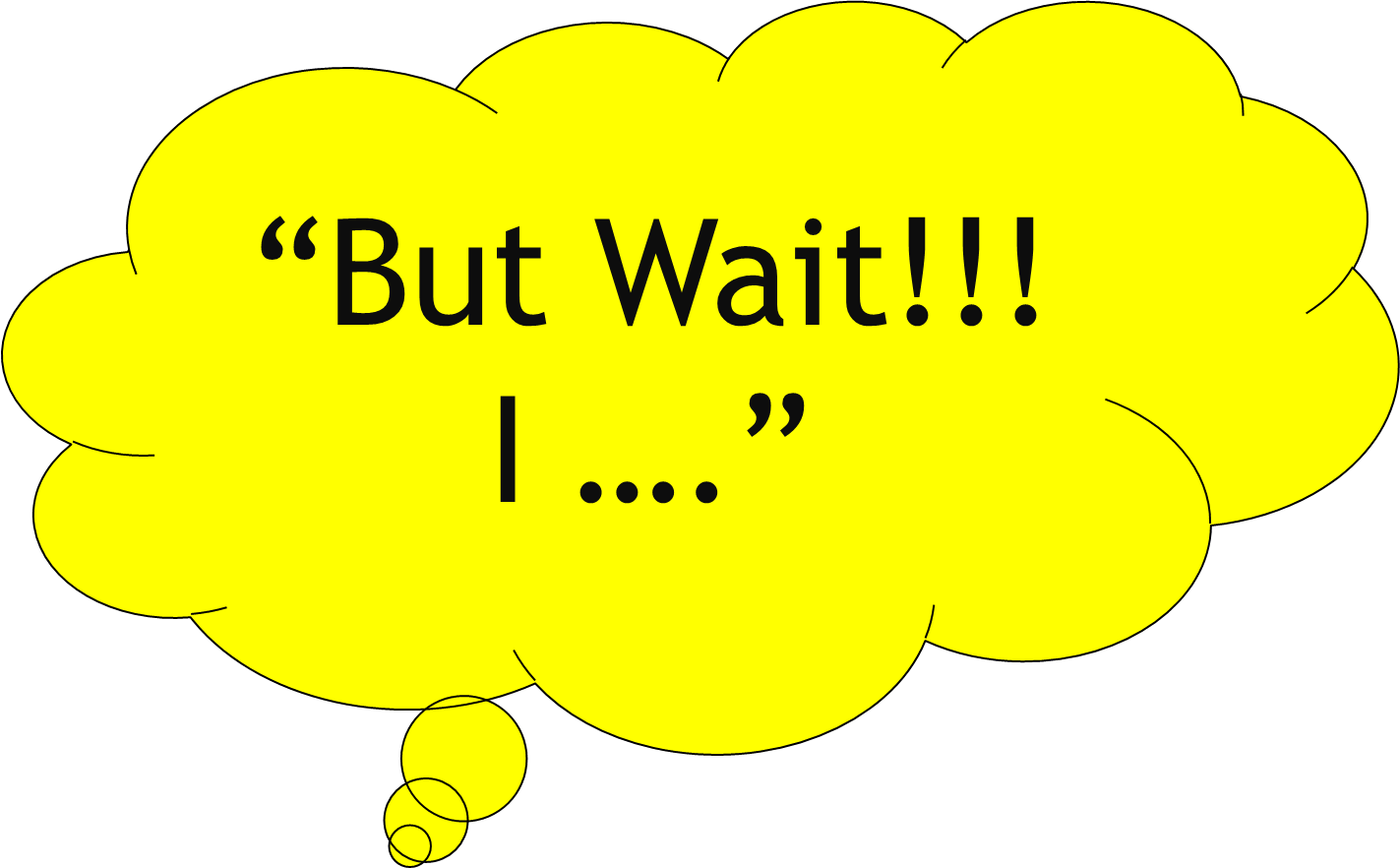 On Your Desk You Should Have a Copy of Your Schedule.
Please throw your old schedule copy away.  Many schedule changes have occurred and your schedule may have changed. Today You Must Follow Your Schedule exactly as written.
If you have a complete schedule, YOU MUST REPORT TO EVERY CLASS LISTED ON THE SCHEDULE.  You must NOT go to the Counseling Office, the Front Office, or anywhere except where the schedule card shows you are to report.
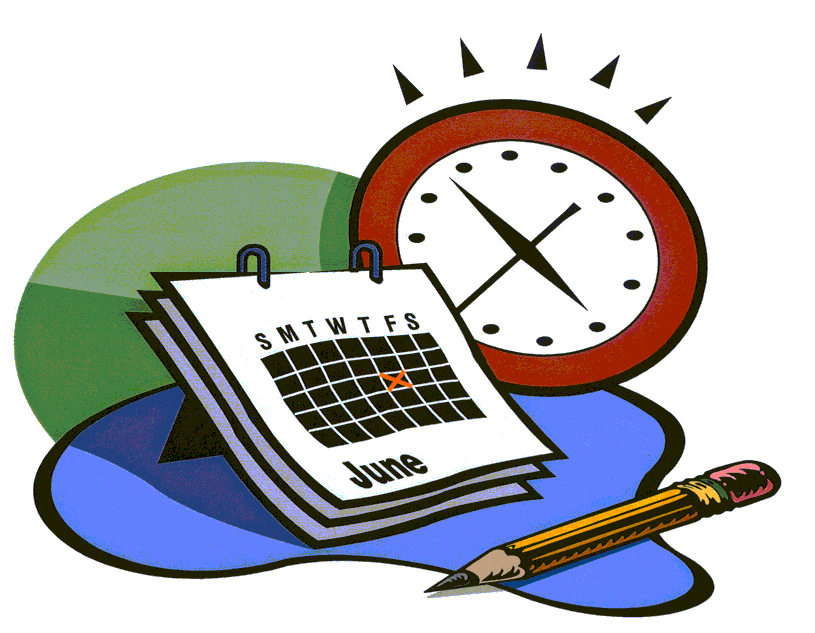 Schedule Information“I’m missing a class! There’s nothing there. For real!”
If you are missing a class/there is a hole in your schedule…
report to the Media Center DURING THAT SPECIFIC BLOCK FOR WHICH YOUR SCHEDULE HAS A HOLE, and check in with the adult who is there.
“I have a hole in my schedule second block. Can I go to the media center now?!?!?”
No. Go to First Block then report to the Media Center DURING THE SPECIFIC BLOCK (2nd Block) FOR WHICH YOUR SCHEDULE HAS A HOLE.
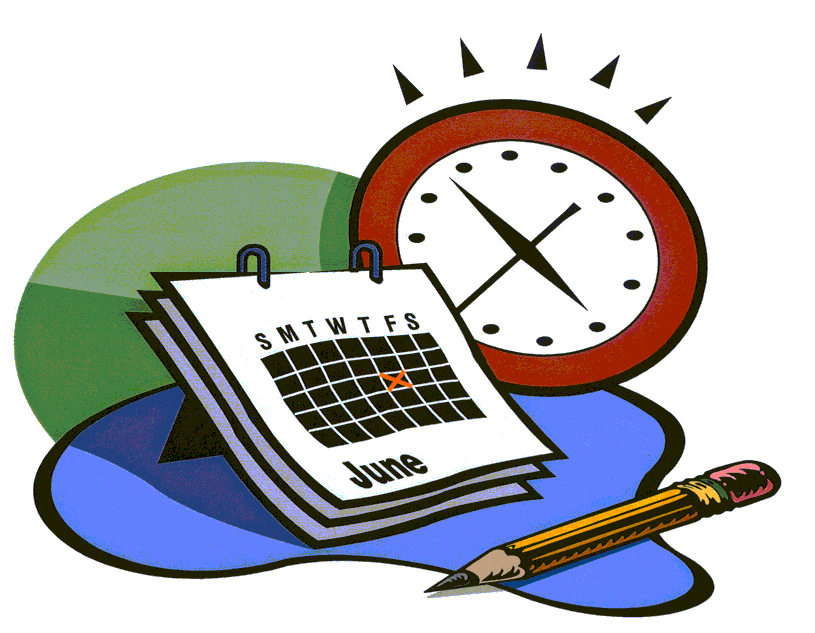 Schedule Information“I need to change my class!”
1. You Are In a Class You Already Passed
3. You have never taken a prerequisite for a course you are scheduled for (Ex. Scheduled for Spanish 2 yet never had Spanish 1).
Schedule changes should be dropped off by the Guidance office level box as soon as possible. There are only 3 situations where students should definitely ask for a schedule change:
2. You failed a prerequisite for a class you are taking (Ex. Failed CC Math 1 and scheduled to take CC Math 2).
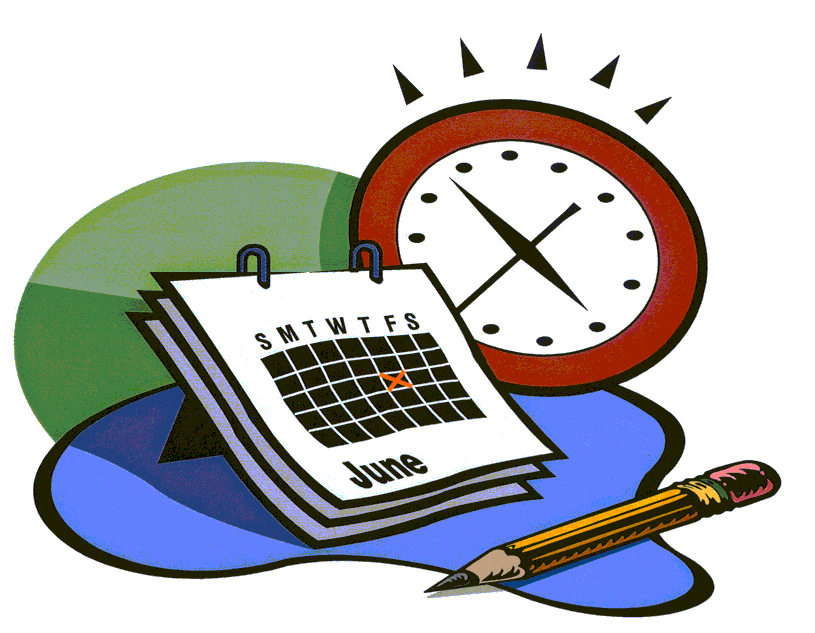 Schedule Information“I am supposed to take a class at Weaver Academy. What do I do?”
Students who have morning classes at Weaver Academy, will stay at Ragsdale on Monday but will go to Weaver Academy starting Tuesday. If a student has classes at Weaver Academy today, they will be staying in the Media Center.
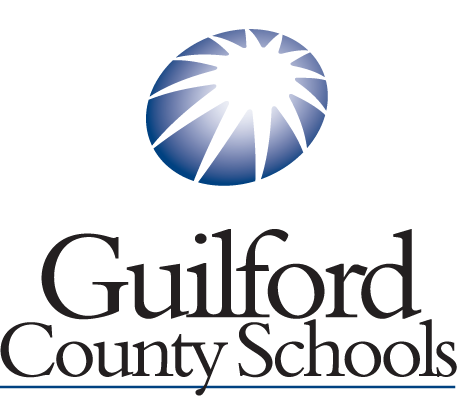 GCS HANDBOOK
Today you will be receiving copies of both the GCS and Ragsdale Student Handbooks
The GCS Handbook is under the copy of your schedule
I am passing out a sheet for you to sign confirming you received BOTH the RHS Handbook AND the GCS Handbook
Today in Homeroom and in your classes you will frequently hear teachers referencing both documents. You are accountable for the information within.
You should review the material in both the GCS handbook and RHS handbook with a parent tonight
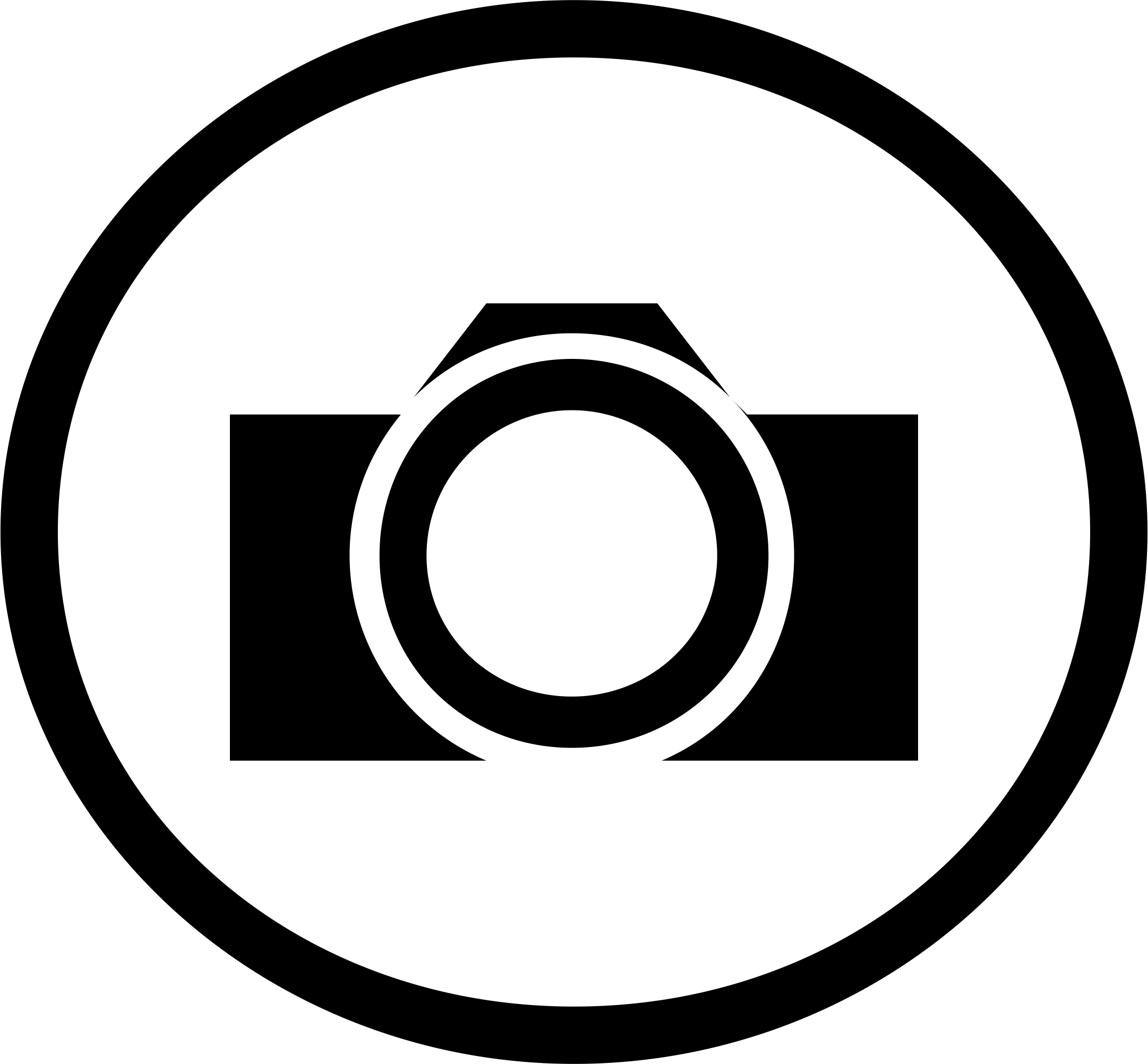 Photo Consent Form
Underneath the GCS Handbook is a parent consent form (Color Paper)
This form must be signed by a parent/guardian to allow or deny your picture to be used for GCS/RHS purposes
This form must be turned in tomorrow at the start of homeroom!
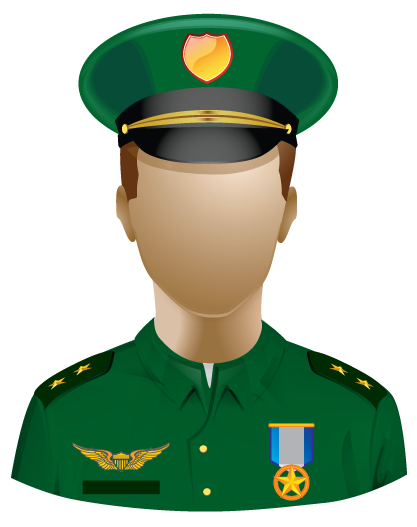 Military Consent Form
Underneath your photo consent form is a military info form (Color Paper)
This form must be signed by a parent/guardian to document information to assist military families
This form must be turned in tomorrow at the start of homeroom!
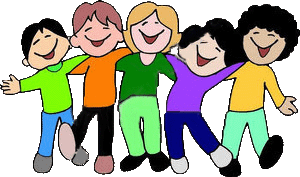 Pupil Data Form
Underneath your photo consent form is a Pupil Data form (Tan Color Paper)
This form must be signed by a parent/guardian to document information to ensure correct info is on file
This form must be turned in tomorrow at the start of homeroom!
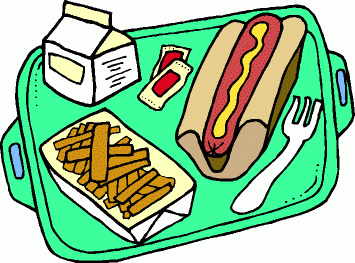 Free and Reduced Lunch Form
Underneath your Pupil Data form is a Free/Reduced Lunch form (Long Form)
This form must be signed by a parent/guardian to determine if you qualify for this program.
This form must be turned in tomorrow at the start of homeroom!
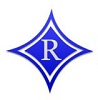 Announcements
Interested in joining Student Government as a class rep? Please see Mr. Moss ASAP in Room A216 to pick up a form. Forms are due by Tuesday Afternoon (TOMORROW). Elections will be held if necessary on announced days  in Homeroom
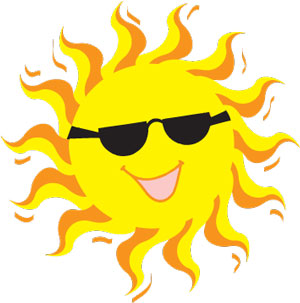 Announcements – English Honors/AP Summer Work
Turning in your summer work:
If you are registered for Honors or AP English Language EITHER SEMESTER, you should turn in your summer work to your English teacher today. You can turn it in to them after school today. If you cannot find them, please ask another English teacher to give to the appropriate teacher (no one else-only a English teacher). Follow submission instructions in your summer work. There will be penalties for turning it in late.
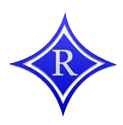 Ragsdale HANDBOOK
Today we will be going over the Ragsdale Student Handbook in detail.
We will pay particular attention to the following topics:
Dress Code
Absences
Tardy Policy
Before School/After School
Skipping/Out of Area 
Cell Phone Policy
Tiger Pride
Cafeteria Expectations
Promotion/Grading Scale
Media Center Info
Parking Information
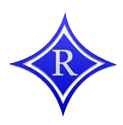 Dress Code Policy
The Ragsdale Dress Code is available in greater detail online at ragsdale.gcsnc.com CLICK HERE
Shorts/Skirts should fall at finger tip length
Students may not wear tank tops/spaghetti straps
Shirts should overlap pants (no bare midriffs)
Pants shouldn’t have holes & undergarments shouldn’t show. 
No hoods can be worn in the building.
PJs/House shoes should not be worn.
Students may not wear head wear (exceptions for religious head wear)—No bandanas (worn or carried)
Students out of dress code will have ISS for the block. Students may return to class during the next block if they change into appropriate dress
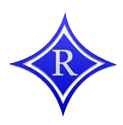 Absence/Attendance Policy
If students have more than 3 absences in a class they must stay after with a teacher for 45 minutes to make up that class session.
Your note should include:
Student full name
Date of absence
Reason for absence
Parent Signature
Parent phone number
When absent you should bring a note to attendance BEFORE school. 
Being in line does not mean you are excused to your first block
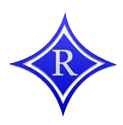 Tardy Policy
Students with NO unexcused tardies for the semester are allowed an exam exemption for select classes (Does not include EOC/NC Final/AP, etc.)
1st Tardy – Warning and Parent Contact
2nd Tardy – Parent Contact
3rd Tardy – Parent Contact and After School Detention 
4th Tardy – Parent Contact, After School Detention
5th Tardy – Referral, Parent Contact, ISS (1 day for block)
6th Tardy – Referral, Parent Contact, ISS (1 full day)
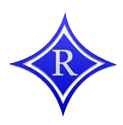 Before/After School Supervision
Students should be supervised before or after school
The doors open at 8:30. Breakfast is served from 8:30 to 8:45 and must  be eaten in the cafeteria

Students participating in after school activities/tutoring must have a ride available for pick up. More information on late buses will be provided later in the year
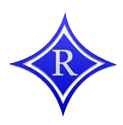 Need Academic Help?
Peer Tutoring occurs on Tuesdays
From 3:45 to 4:30

Peer Tutoring will begin on the Tuesday after Interims

Peer tutoring is free but students will need to provide transportation.
Late Buses may occur later in the semester.
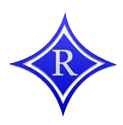 Skipping/Out of Area Procedure
Be where you are supposed to be.
If it’s class – be in class
If it’s lunch – be in the cafeteria

Student skipping will have administrative consequences which may include suspension. 

Students may not be in the halls during the first 15 minutes or last 15 minutes of class. 

Students out of area (no hall pass) will have administrator consequences
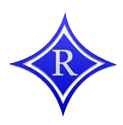 Leaving School Procedure
When leaving campus, be sure to check out through the attendance office.

Students who do not check out through the attendance office will be written up for skipping.
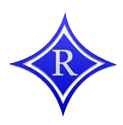 Cell Phone Policy
Cell phones may be used at lunch and during class transitions only
Cell phones should not be seen or heard during class time
First Offense – Student may pick up device at the end of the day
Second Offense – Parent/Guardian may pick up at the end of the day
Third Offense – Device may be held for up to 10 school days

*****Refusal to turn over a phone results in a referral for insubordination
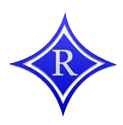 Theme for Home Football Gamewill be announced
Student Section should be in place by 7:00

Game starts at 7:30
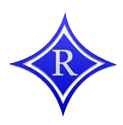 Tiger Pride
Cafeteria – pick up after yourself, wait in line, don’t cut in front of others
Hallways – Do not block or congregate, use commons areas to chat, be mindful of others.  Students must be respectful and respond to any adult at all times. 
Public Displays of Affection – School is not the place
Generally do not mark or deface school property (hallways, books, etc.) – Leave the classroom and hallways better than you found them
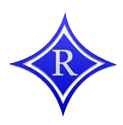 Cafeteria/Lunch Expectations
Students may not be off campus or out of area (in academic buildings/hallways) during lunch.  Students must have a note to be in the media center during lunch time. 
Students must buy food in the serving area – When you are in the cafeteria you are not permitted to return to the lines
Students must remain seated in the cafeteria at all times
Outside food may not be delivered by parents/local businesses 
Students must remain in the cafeteria or patio area (patio privileges may be revoked if violated)
Students who throw food/leave trash behind will face disciplinary consequences
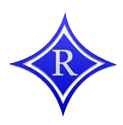 Promotion/Grading Scale
Ragsdale is on the ten point scale
Promotion Standards:

To be promoted to grade 10 = 6 credits
To be promoted to grade 10 = 13 credits
To be promoted to grade 12 = 20 credits
To graduate = 28 credits
A = 90-100
B=80-89
C=70-79
D=60-69
F=0-59
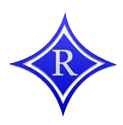 October SAT Registration Deadline
The Registration Deadline for the October 6 SAT at Ragsdale is
 September 7 
Register as soon as possible (TONIGHT AT HOME)
Seniors wanting to send scores – THE TIME IS NOW
SAT Waivers are available in the guidance office for students who meet criteria 
All dates and registration deadlines for the SAT/PSAT/ACT are posted online.
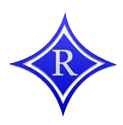 Media Center Information
Please be mindful when using the media center
The media center will be open before school from 8:30 – 8:45
In order to be in the Media Center students must have a signed Media Pass at all times.
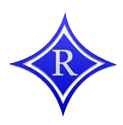 Driver’s Ed/License Information
Driver’s Ed Signup can be done online through ncdrivingschool.com (Registration is online)
In order to be eligible student must be 14.5 and sign up online. Students are responsible for transportation.

To obtain a permit students must be 15 and pass 3 out of their four classes.
Students who fail to pass 3 out of 4 class OR dropout will have license revoked
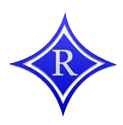 Parking Lot Policy
Parking Passes cost $30.00
You must register before the start of school and by the 11th day of school
Parking pass must be properly displayed and only park in the student lots.
The privilege to park can be revoked (ex. Violate rules, excessive tardies, endanger others)
Your car will be towed if you park illegally or in inappropriate areas
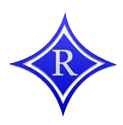 True/False - Expectations
“During lunch I can sit in the front office.”
FALSE
Remain in the cafeteria at all times.
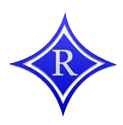 True/False - Expectations
“I can miss 5 classes and not have to make up time”
FALSE
Please see your course teacher for recovery time!
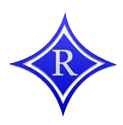 True/False - Expectations
“I don’t need a parking pass to park on campus”
FALSE
All parking decals must be properly displayed.
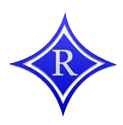 True/False - Expectations
“I only have to listen to my assigned teachers.”
FALSE-You must listen and respect   all staff members
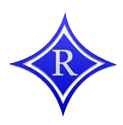 True/False - Expectations
“We can use phones anytime during the day.”
FALSE-you can only use cell phones during class change and breakfast/lunch time.
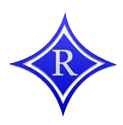 True/False - Expectations
“I can turn in my notes in to  attendance any time.”
FALSE
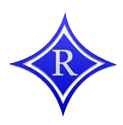 True/False - Expectations
“I have to remain seated in the cafeteria at all times during breakfast and lunch times.”
TRUE-you may not leave out of the cafeteria (make sure you have all your needs items for your lunch)
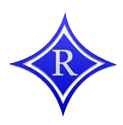 True/False - Expectations
“Failure to make up time after 3 absences - (45 minutes) per missed class session – results in my grade being lowered to a F (59) for the nine weeks.”
TRUE-recover your time ASAP
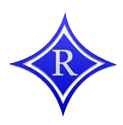 True/False - Expectations
“If I missed 6 full days of school – I only have to make up three 45 minute sessions.”
FALSE
You must make up time for each missed class session – 3 days over allowed 3 absences X 4 = 
12 make up sessions (YIKES!)
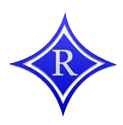 True/False - Expectations
“I can wear a t-shirt as long as it doesn’t have inappropriate material.”
TRUE
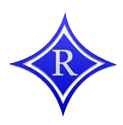 True/False - Expectations
“Cell phones should not be seen or heard during class time.”
TRUE
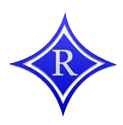 True/False - Expectations
“The media center is open in the mornings.”
TRUE
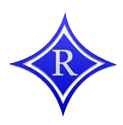 True/False - Expectations
“If I am absent, I need to turn in a note in the morning to attendance when I return.”
TRUE